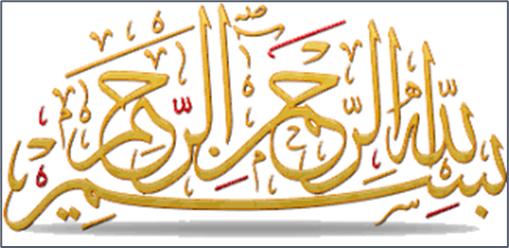 مقياس: مالية المؤسسة
جامعة أم البواقي-  - كلية الاقتصاد والتسيير والتجارة – قسم المحاسبة والعلوم المالية  سنة ثانية .. محاسبة ومالية
1
15 March 2025
الفصـــــــل الأولمدخل إلى العلوم المالية
التعريف بمفهوم "المالية"،
	 أهمية العلوم المالية من حيث (إدارة الثروة، التعامل مع عالم الأعمال، فهم الوظيفة المالية، واتخاذ القرارات،).
ظهور النظرية المالية الحديثة (نظرة عامة حول موقع النظرية المالية من النظرية الاقتصادية وبداية تشكل النظرية المالية الحديثة).
 نطاق المالية (الامتدادات والاستخدامات)
جامعة أم البواقي-  - كلية الاقتصاد والتسيير والتجارة – قسم المحاسبة والعلوم المالية  سنة ثانية .. محاسبة ومالية
15 March 2025
2
الفصـــــــل الأولمدخل إلى العلوم المالية
التعريف بمفهوم المالية
بالتعريف البسيط ينظر إلى المالية من كونها تهتم بالشأن المالي من حيث إدارة الموارد المالية تحصيلا وإنفاقا. لكن الملاحظ، أن المالية مع مرور الوقت أصبحت أكثر تفصيلا من حيث المضمون ومجالات التطبيق. فالمالية العامة مثلا غير مالية المؤسسة، غير مالية الأفراد Personal Finance من جانب الهدف والآليات المستخدمة. 
فالمالية العامة (العمومية)، تهتم بالإيرادات من الموارد المالية ، والنفقات من جانب إيجاد أوجه الإنفاق المختلفة في الاقتصاد. فهي على علاقة وطيدة بالشأن الاقتصادي. ففي الدراسات الأكاديمية يربط هذا الموضوع بتخصصات شتى، مثل العلوم السياسية، والاقتصاد السياسي، والاقتصاد العمومي. ويبرز الدور الحكومي، من جهة ، فيما تمارسه الحكومة من نشاط على هذا المستوى، تحقق من خلاله الأهداف التالية
-  الفعالية في تخصيص الموارد،- التوزيع العادل للدخل من الموارد، - وتحقيق الاستقرار الاقتصادي.
3
15 March 2025
جامعة أم البواقي-  - كلية الاقتصاد والتسيير والتجارة – قسم المحاسبة والعلوم المالية  سنة ثانية .. محاسبة ومالية
الفصـــــــل الأولمدخل إلى العلوم المالية
التعريف بمفهوم المالية
وتتحدد إيرادات الدولة أو الحكومة من مصادر متعددة يمكن تلخيصها أساسا في ثلاثة عناصر مهمة: - الضرائب والرسوم، مداخيل الثروات الطبيعية غير الخاضعة للضريبة، أو تلك الخاصة بالممتلكات العمومية من المؤسسات الاقتصادية،  الاقتراضات بمختلف أنواعها (الديون)، - وطباعة النقود.
 من جهة أخرى ، فإن موضوع مالية المؤسسة له أهميته الخاصة في العملية الاقتصادية. فالمؤسسة الاقتصادية تركز اهتماماتها على إيجاد المنافذ الممكنة لتمويل مشاريعها الاستثمارية ونشاطاتها العملياتية (الاستغلالية) . ويمكن تلخيص الأنشطة  المالية للمؤسسة الاقتصادية فيما يلي: - العمل على تعظيم الأرباح وتخفيض التكاليف، - أيضا، العمل على إدارة التدفقات النقدية للنشاط العملياتي اليومي، وإعداد القوائم المالية بما يتناسب وأهداف المؤسسة المالية، وأخيرا وليس آخرا، العمل على  تصميم الهيكل التمويلي الأمثل، وتحديد سياسة توزيع الأرباح على المساهمين.
4
15 March 2025
جامعة أم البواقي-  - كلية الاقتصاد والتسيير والتجارة – قسم المحاسبة والعلوم المالية  سنة ثانية .. محاسبة ومالية
الفصـــــــل الأولمدخل إلى العلوم المالية
التعريف بمفهوم المالية
أخيرا، فإن التمويل الشخصي يعبر عن دور الفرد في إدارة ميزانية الموارد النقدية للأسرة وادخارها وإنفاقها بمرور الوقت ، مع مراعاة المخاطر المالية المختلفة وأحداث الحياة المستقبلية. ويشكل هذا الموضوع أحد أهم فروع المالية بشكل عام لما له من سمات خاصة، ولما له من علاقة مباشرة وغير مباشرة بمالية المؤسسة.
5
15 March 2025
جامعة أم البواقي-  - كلية الاقتصاد والتسيير والتجارة – قسم المحاسبة والعلوم المالية  سنة ثانية .. محاسبة ومالية
الفصـــــــل الأولمدخل إلى العلوم المالية
أهمية العلوم المالية من حيث (إدارة الثروة، التعامل مع عالم الأعمال، فهم الوظيفة المالية، واتخاذ القرارات،).
 إدارة الثروة: تكمن أهمية العلوم المالية من جانب إدارة الثروة فيما يعرف في الأدبيات المالية بتعظيم ثروة ملاك الشركة، ويتم تعظيم الثروة في هذه الحالة من خلال قدرة المؤسسة أو الشركة وخاصة تلك المدرجة في البورصة، على توليد الأرباح وبطريقين: أما الأول فيتمثل في النشاط العملياتي المولد للأرباح التشغيلية، وأما الثاني فيتمثل في النشاط المولد للأرباح الرأسمالية.  ونتاج هذه الأخيرة  الأرباح التي يحققها الفرد المستثمر أو الشركة في الأوراق المالية، وتعرف بالأرباح النجمة عن الفرق بين القيمة السوقية للأوراق المالية والقيمة الإسمية لها.
جامعة أم البواقي-  - كلية الاقتصاد والتسيير والتجارة – قسم المحاسبة والعلوم المالية  سنة ثانية .. محاسبة ومالية
15 March 2025
6
الفصـــــــل الأولمدخل إلى العلوم المالية
أهمية العلوم المالية من حيث (إدارة الثروة، التعامل مع عالم الأعمال، فهم الوظيفة المالية، واتخاذ القرارات،).
 عالم الأعمال: يتميز عالم الأعمال بالخوض في مختلف الأنشطة المساعدة على تحقيق الربح . وبالتالي العمل على تعظيم الثروة. وتعتبر شركات الأموال ركيزة أساسية في عالم الأعمال، حيث تقدم نموذجًا فاعلًا لجمع التمويل وتنفيذ المشاريع الكبرى. من خلال فهم الأنواع المختلفة لهذه الشركات، كما يمكن لرواد الأعمال اتخاذ قرارات مستنيرة بشأن الكيانات الأنسب لأعمالهم. وطبقًا لتقرير صادر عن International Finance Corporation  في عام 2023، أظهرت الدراسة أن 70% من الشركات الناشئة تعتمد على نموذج شركات الأموال بسبب المرونة والحماية التي توفرها.
7
15 March 2025
جامعة أم البواقي-  - كلية الاقتصاد والتسيير والتجارة – قسم المحاسبة والعلوم المالية  سنة ثانية .. محاسبة ومالية
الفصـــــــل الأولمدخل إلى العلوم المالية
أهمية العلوم المالية من حيث (إدارة الثروة، التعامل مع عالم الأعمال، فهم الوظيفة المالية، واتخاذ القرارات،).
 فهم الوظيفة المالية: تعتبر الوظيفة المالية  المحور الأساس للمفهوم الكلاسيكي الخاص بالوظيفة الحقيقية للمشروع، حيث تقسم وظائف المؤسسة إلى أربعة أقسام أساسية : وظيفة التسويق، ووظيفة الإنتاج، والوظيفة المالية، ووظيفة الموارد البشرية. فكل الوظائف المؤداة داخل المؤسسة لا تتم بشكل مباشر أو غير مباشر إلا من خلال ضرورة تواجد موارد مالية تساعد على إتمام الأنشطة. فإدارة الإنتاج من حيث الاستمرارية أو التوسع لا يمكن لها أن ترسم خططها الإنتاجية إلا بعدما يتم التأكد من إمكانية وجود تمويل لذلك. ونفس الشيء يقال إذا ما تعلق الأمر بإدارة الموارد البشرية، التي تحتاج إلى تمويل دائم للأنشطة العملياتية من خلال عمليات التوظيف المختلفة للكفاءات من الأفراد.
8
15 March 2025
جامعة أم البواقي-  - كلية الاقتصاد والتسيير والتجارة – قسم المحاسبة والعلوم المالية  سنة ثانية .. محاسبة ومالية
الفصـــــــل الأولمدخل إلى العلوم المالية
أهمية العلوم المالية من حيث (إدارة الثروة، التعامل مع عالم الأعمال، فهم الوظيفة المالية، واتخاذ القرارات،).
 اتخاذ القرارات: يتجلى محور العملية المالية من خلال الإدارة المالية فيما يتخذ من قرارات مالية ترتبط بالكيفيات المختلفة لتمويل المؤسسة الاقتصادية، أو في العمليات الاستثمارية التي تقوم بها. فانطلاقا من طبيعة نشاط المشروع الذي تقوم به المؤسسة، تتحدد مصادر التمويل من كونها داخلية أو خارجية، أو هي في الآجال الطويلة أو المتوسطة أو القصيرة. وهنا يبرز بشكل واضح أهمية اتخاذ القرار المالي، فتحديد مصدر التمويل يتطلب اتخاذ القرار على أساس التكلفة، أي أنه يتم اختيار المزيج التمويلي بناءً على الكلفة الأقل، وعلى المشروع الذي يحقق أكبر مردود.
9
15 March 2025
جامعة أم البواقي-  - كلية الاقتصاد والتسيير والتجارة – قسم المحاسبة والعلوم المالية  سنة ثانية .. محاسبة ومالية
الفصـــــــل الأولمدخل إلى العلوم المالية
ظهور النظرية المالية الحديثة (نظرة عامة حول موقع النظرية المالية من النظرية الاقتصادية وبداية تشكل النظرية المالية الحديثة).
 - تطور المجال الفكري للمالية
 في منتصف الخمسينات من القرن الماضي تطور مفهوم المالية لينتقل من القضايا الوصفية والتعريفية إلى المجالات التحليلية ذات العلاقة باتخاذ القرار للأموال الموجهة لاقتناء الأصول المادية. أيضا، فقد شكلت مجالات إدارة المخزونات والنقدية ، وتركيبة رأس المال (هيكل التمويل)، سياسات توزيع الأرباح اهتمامات المختصين، من خارج المؤسسة ومن داخلها، على اعتبار أن قرارات المدير المالي قد أصبحت أكثر ارتباطا بتحقيق الأداء المالي للمؤسسة المعبر عنه بالنمو، المساعد على رسم آفاق المستقبل في مجالات الاستثمار والتشغيل.
10
جامعة أم البواقي-  - كلية الاقتصاد والتسيير والتجارة – قسم المحاسبة والعلوم المالية  سنة ثانية .. محاسبة ومالية
15 March 2025
الفصـــــــل الأولمدخل إلى العلوم المالية
ومن القضايا الحديثة التي أسهمت بشكل واضح في تطوير المجال المالي على مستوى المؤسسة، تطور الفكر المالي والشبكات. أما الفكر المالي فقد أسهمت النظرية المالية من خلال رواد هذا المجال أمثال Harry Markowitz في مجال تطوير نظرية المحفظة ذات العلاقة بالعائد والمخاطرة، وMerton Miller  في مجال تطوير نظرية هيكل رأس المال (الهيكل المالي) . أما الجانب التنظيمي المتثمل أساسا في استخدامات الحواسيب والشبكات العنكبوتية (الانترنت)، ابتداءً من بداية التسعينات من القرن الماضي، فقد ساعدت على تطوير المفاهيم في مجال الاستخدامات التنظيمية للمؤسسات. فانتشار التجارة الإلكترونية عبر نماذج B2C ، وB2B قد أثر بشكل ملفت على أساليب الإدارة المالية، أين أصبح المدير المالي أكثر تقيدا بالتطورات الحاصلة في هذا المجال.
11
جامعة أم البواقي-  - كلية الاقتصاد والتسيير والتجارة – قسم المحاسبة والعلوم المالية  سنة ثانية .. محاسبة ومالية
15 March 2025
الفصـــــــل الأولمدخل إلى العلوم المالية
نطاق المالية (الامتدادات والاستخدامات)
لماذا المالية ؟
 يمكن الإجابة على هذا السؤال من خلال المقاربات التالية:
 شخص لا يمتلك فائضا من الأموال ولا يمتلك أفكارا لتكوين الفائض            والاستثمار.  
 شخص يمتلك فائضا من الأموال ولكن ليس لديه أفكارا للاستثمار.
 شخص لديه أفكار ممتازة ولكن لا يمتلك أموال للاستثمار بشكل كافي.
 شخص يمتلك فائض من الأموال وأيضا أفكار ممتازة.
إن اختيار الإجابة الأكثر ملاءمة ستكون من خلال المقاربة الثالثة        و الرابعة.
12
جامعة أم البواقي-  - كلية الاقتصاد والتسيير والتجارة – قسم المحاسبة والعلوم المالية  سنة ثانية .. محاسبة ومالية
15 March 2025
الفصـــــــل الأولمدخل إلى العلوم المالية
نطاق المالية (الامتدادات والاستخدامات)                       المجالات التي تندرج ضمن نطاق المالية؟
 الاستثمار.  
 التمويل (الربط بين المستثمرين والمشروعات).
 الأسواق والمؤسسات المالية. (ربط وحدات العجز بوحدات الفائض)
 المالية الدولية.
13
جامعة أم البواقي-  - كلية الاقتصاد والتسيير والتجارة – قسم المحاسبة والعلوم المالية  سنة ثانية .. محاسبة ومالية
15 March 2025
الفصـــــــل الأولمدخل إلى العلوم المالية
نطاق المالية (الامتدادات والاستخدامات) 
ماهي المجالات التي تندرج ضمن نطاق المالية؟
 ماهي مصادر الحصول على الموارد المالية؟
 كيف يتم استخدام الموارد المالية في حالة الحصول عليها ؟
 ماهي البدائل الاستثمارية المتاحة ؟ وكيف يتم الاختيار بينها ؟
 ماهي المردوية المرغوبة التي تحقق هدف المنشأة؟
14
جامعة أم البواقي-  - كلية الاقتصاد والتسيير والتجارة – قسم المحاسبة والعلوم المالية  سنة ثانية .. محاسبة ومالية
15 March 2025
الفصـــــــل الأولمدخل إلى العلوم المالية
نطاق المالية (الامتدادات والاستخدامات) 
 ماهي المجالات الأخرى ذات العلاقة بالمالية؟ (الاقتصاد والمحاسبة المالية)
 الاقتصاد: تناول موضوع نشاط المؤسسة من منظور اقتصادي معناه الاهتمام بمجالات اتخاذ القرار عند تحليل العائد والمخاطرة، أو دراسة نظرية السعر في إطار علاقة العرض بالطلب، وكذلك الاهتمام بمتغيرات المحيط الاقتصادي بالشكل الذي يسمح للمدير المالي الاستفادة منها عند وضع النماذج المساعدة على اتخاذ القرارات المالية. والمقصود بالمتغيرات الاقتصادية (الناتج المحلي الخام GDP ، التضخم، البطالة، الإنتاج الصناعي، مستويات الدخل، معدل الضرائب، أسعار الفائدة). ومن القضايا التي تشكل مجال اهتمام المديرالمالي سياسات البنك المركزي وتوجهات المنظومة البنكية والمالية في الاقتصاد.
15
جامعة أم البواقي-  - كلية الاقتصاد والتسيير والتجارة – قسم المحاسبة والعلوم المالية  سنة ثانية .. محاسبة ومالية
15 March 2025
الفصـــــــل الأولمدخل إلى العلوم المالية
نطاق المالية (الامتدادات والاستخدامات) 
ماهي المجالات الأخرى ذات العلاقة بالمالية؟
 المحاسبة المالية: يسمى مصطلح المحاسبة المالية أحيانا بلغة المالية، إذ توفر القوائم المالية كل البيانات الضرورية حول نشاط المؤسسة وخاصة في مايتعلق بالتدفقات النقدية بعد المعالجات المختلفة التي يقوم بها المحلل المالي. لذلك يتطلب من المدير المالي أن يكون على دراية كبيرة بالقضايا المحاسبية التي تسمح له بمعرفة قضايا تحصيل الموارد            وتخصيصها بالطريقة التي تحقق أهداف المؤسسة من الربحية              أوالمردودية الاقتصادية والاستثمار، وكذلك السيولة اللازمة لإدارة عمليات التشغيل (عمليات الاستغلال).
16
جامعة أم البواقي-  - كلية الاقتصاد والتسيير والتجارة – قسم المحاسبة والعلوم المالية  سنة ثانية .. محاسبة ومالية
15 March 2025
الفصـــــــل الأول: أهداف وأدوات التحليل المالي
albouy,m., decisions financière et creation de valeur, economica, Paris, 2003.
 brealey&myers.,Principes de gestion  financière, Pearson education, paris, 2008
 brigham&myers., Fundamentals of financial management, 10th edition, NY, 2008.
 Stephane Griffiths, Gestion financière, chihab –eyrolles, 1996
 Stanley block, Geoffrey hirt, and bartley Danielsen, foundation of financial management, 2ed., mcgraw-hill Irwin, 2010.
 Elie Cohen, analyse financière,2ed, economica, 1990 
 مفلح محمد عقل ، مقدمة في الإدارة المالية، مكتبة المجتمع العربي للنشر والتوزيع، عمان، ط1، 2009.
 دريد كامل آل الشيب، مقدمة في الإدارة المالية المعاصرة، دار المسيرة، ط2، عمان، 2007.
 عبدالقادر محمد عبدالله، وخالد عبدالعزيز السهلاوي، أساسيات الإدارة المالية، مطابع السروات، ط 3 ، المملكة العربية السعودية، 2011 .
 الجريدة الرسمية للجمهورية الجزائرية، النظام المحاسبي المالي (scf) ، العدد 19 ، الصادر 25 مارس 2009 .
17
جامعة أم البواقي-  - كلية الاقتصاد والتسيير والتجارة – قسم المحاسبة والعلوم المالية  سنة ثانية .. محاسبة ومالية
15 March 2025
الفصـــــــل الأولقراءة وتحليل القوائم المالية : نظرة عامة حول أدوات وأساليب التحليل
انتهـــــــــــــــــــــــــــــــى
15 March 2025
جامعة أم البواقي-  - كلية الاقتصاد والتسيير والتجارة – قسم المحاسبة والعلوم المالية  سنة ثانية .. محاسبة ومالية
18